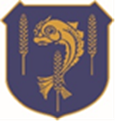 Term: Two
Year group: Eight
Subject: RE
Topic: Catholic Social Teaching
RE ‘Home Learning’
This task menu shows the 4 home learning activity given throughout the term. Each homework will put on SMH.
1
2
3
4